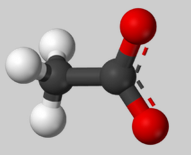 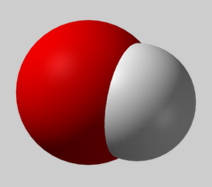 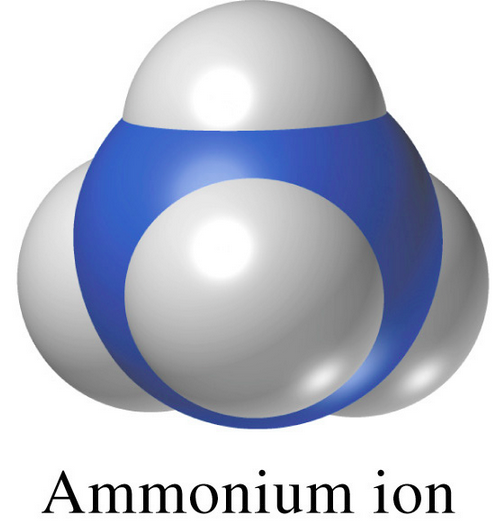 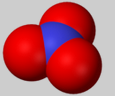 Polyatomic Ions
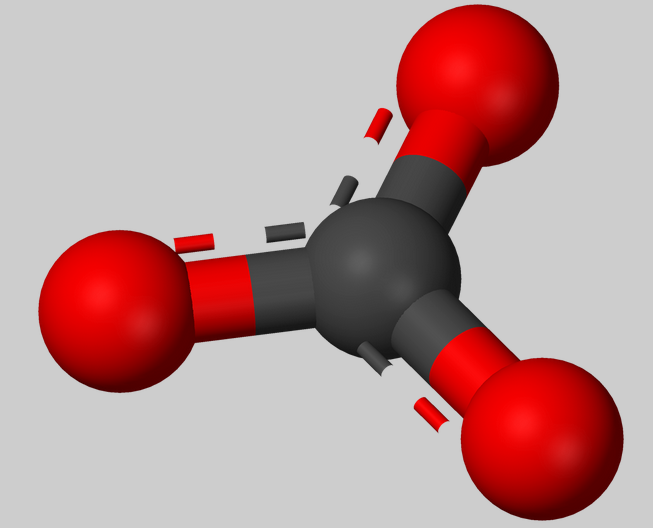 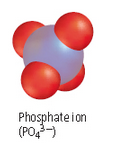 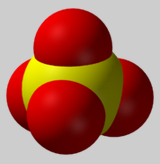 What is the difference between the two different compounds?
Binary compound 
(composed on 2 elements)
Ternary compounds (3 different elements) includes a polyatomic ion
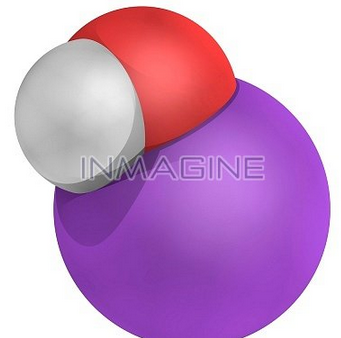 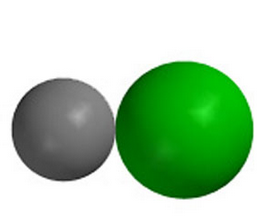 Polyatomic Ions
Polyatomic ions – two or more different atoms covalently bonded together with an overall charge. These groups of atoms will bond to other ions to form compounds.
 Example
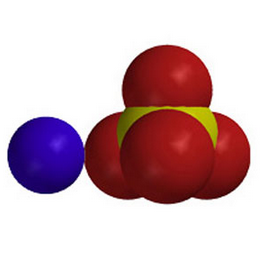 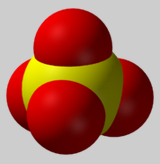 SO4-2  Sulfate ion
Compound:  MgSO4
List of polyatomic ions
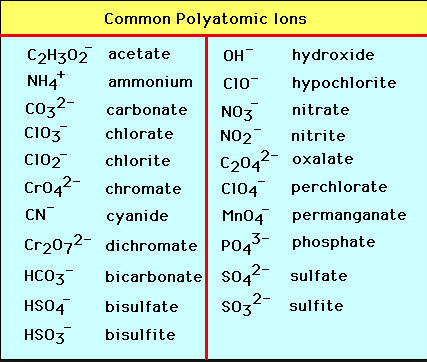 Note:  most polyatomic ions (exceptions include hydroxide, peroxide and cyanide) end in either “ate” or “ite” while elements end in “ide”.
7 Polyatomic Ions to Memorize, Name, Formula and Charge
Name			Formula and Charge
1) Ammonium                        NH4+
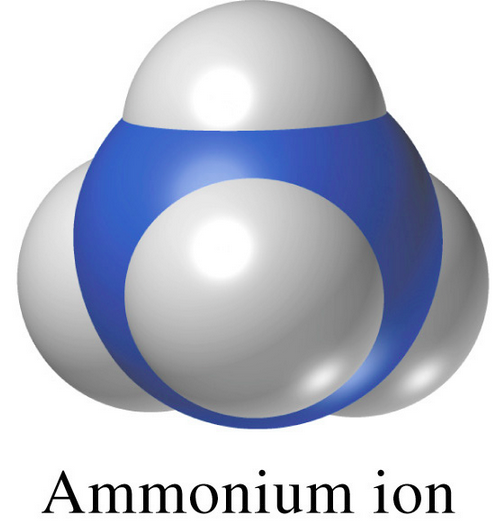 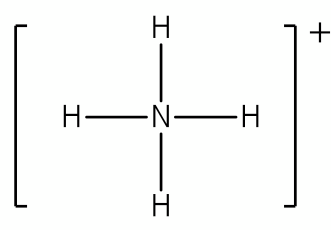 7 Polyatomic Ions to Memorize, Name, Formula and Charge
Name			Formula and Charge
2) Acetate                     CH3CO2 -1
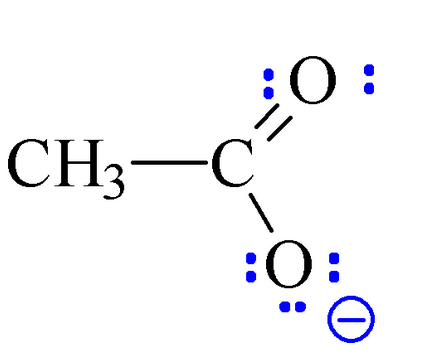 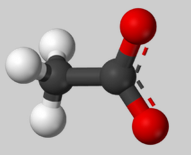 7 Polyatomic Ions to Memorize, Name, Formula and Charge
Name			Formula and Charge
3) Hydroxide                       OH-1
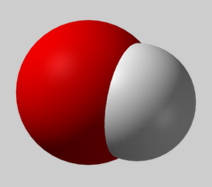 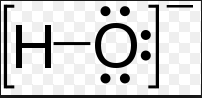 7 Polyatomic Ions to Memorize, Name, Formula and Charge
Name			Formula and Charge
 4) Nitrate                          NO3-1
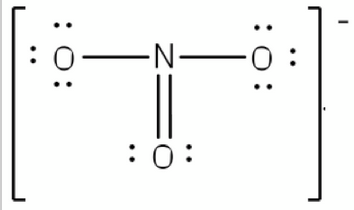 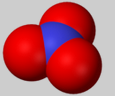 7 Polyatomic Ions to Memorize, Name, Formula and Charge
Name			Formula and Charge
5) Carbonate                                  CO3-2
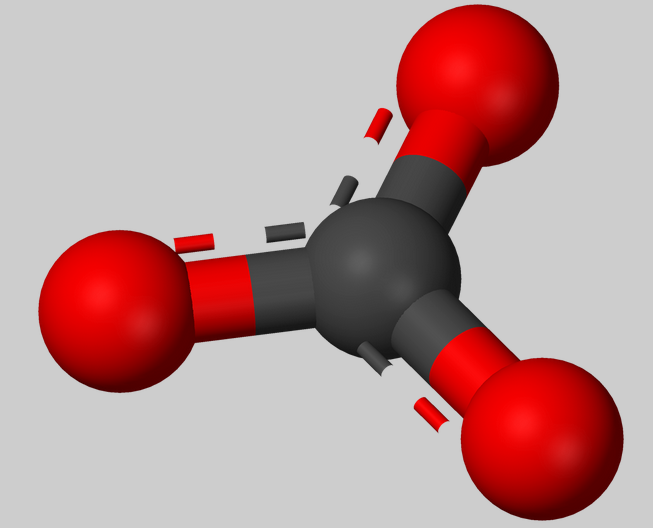 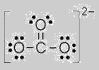 7 Polyatomic Ions to Memorize, Name, Formula and Charge
Name			Formula and Charge
6) Sulfate                                       SO4-2
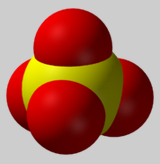 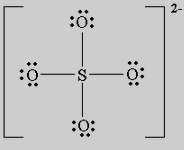 7 Polyatomic Ions to Memorize, Name, Formula and Charge
Name			Formula and Charge
7) Phosphate                                 PO4-3
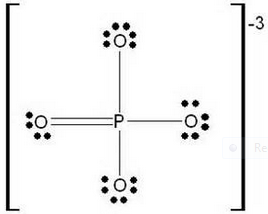 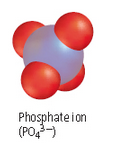 Concept Check:  How many IONS are present in each of the following?
(Hints for a-c each ion is enclosed in [ ];  
A)    [K]+[OH]-           


 B)   [Na]+[CO3-2 ] [Na]+

                         
C) [Na]+   [PO4]-3 [Na]+                                                                                                               	        [Na]+
Ans:   2
Ans:   3
Ans:   4
Concept Check
For D- I, circle the polyatomic ion and give the total # of ions (from both monoatomic ions such as Na+1 or Ca+2 and polyatomic ions).

D) NaOH         E) Na2SO4            F) Ca3(PO4)2


G)  NH4OH       H) (NH4)2S       I) Al(NO3)3
Total ions = 2
Total ions = 3
Total ions = 5
Total ions = 4
Total ions = 2
Total ions = 3
Naming Ternary Salts (compounds with a polyatomic ion)
Simple Naming Rule:  Give each ion its name

Example -  Name the following
NaNO3   

 Na2CO3
sodium nitrate
sodium carbonate
Practice: Name the following:
NaOH                                                  
 Ans:  sodium hydroxide
 Mg(C2H3O2)2
  Ans:  magnesium acetate
NH4Cl
Ans:  ammonium chloride
Writing Formulas
Find charges of monoatomic ions from periodic table
Look up or memorize charges of polyatomic ions
Sum of charges must total zero; use criss-cross if necessary
If more than one polyatomic ion use ( )
Examples of writing formulas from names:
Ammonium hydroxide   =  
          NH4+1      OH-1  → NH4OH

Calcium phosphate =   
    Ca+2     (PO4-3)    →
Ca3(PO4 )2
Practice Formulas
calcium nitrate
     Ans:  Ca(NO3)2
 
Cesium hydroxide
   Ans:  CsOH

Gallium carbonate
Ans:  Ga2(CO3)3
Review Practice Formulas
calcium nitrate
     Ans:  Ca(NO3)2

calcium nitride
     Ans:  Ca2N3

     calcium nitrite
     Ans:  Ca(NO2)2